ACTIVIDAD 2
RECONOZCO UN CUENTO
3° BÁSICO
14-03-2024
¿Qué es un cuento?
Escribamos en nuestros cuadernos lo que entre todos vamos diciendo sobre los cuentos…



VEAMOS EL SIGUIENTE VIDEO…
https://www.youtube.com/watch?v=enMeD8D12uk
Ahora pinta los casilleros donde solo se encuentren los elementos del cuento:
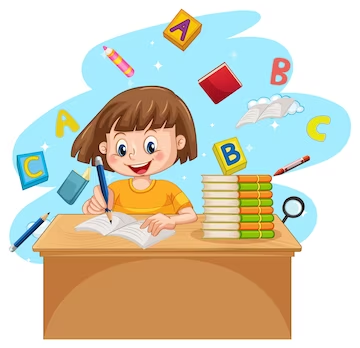